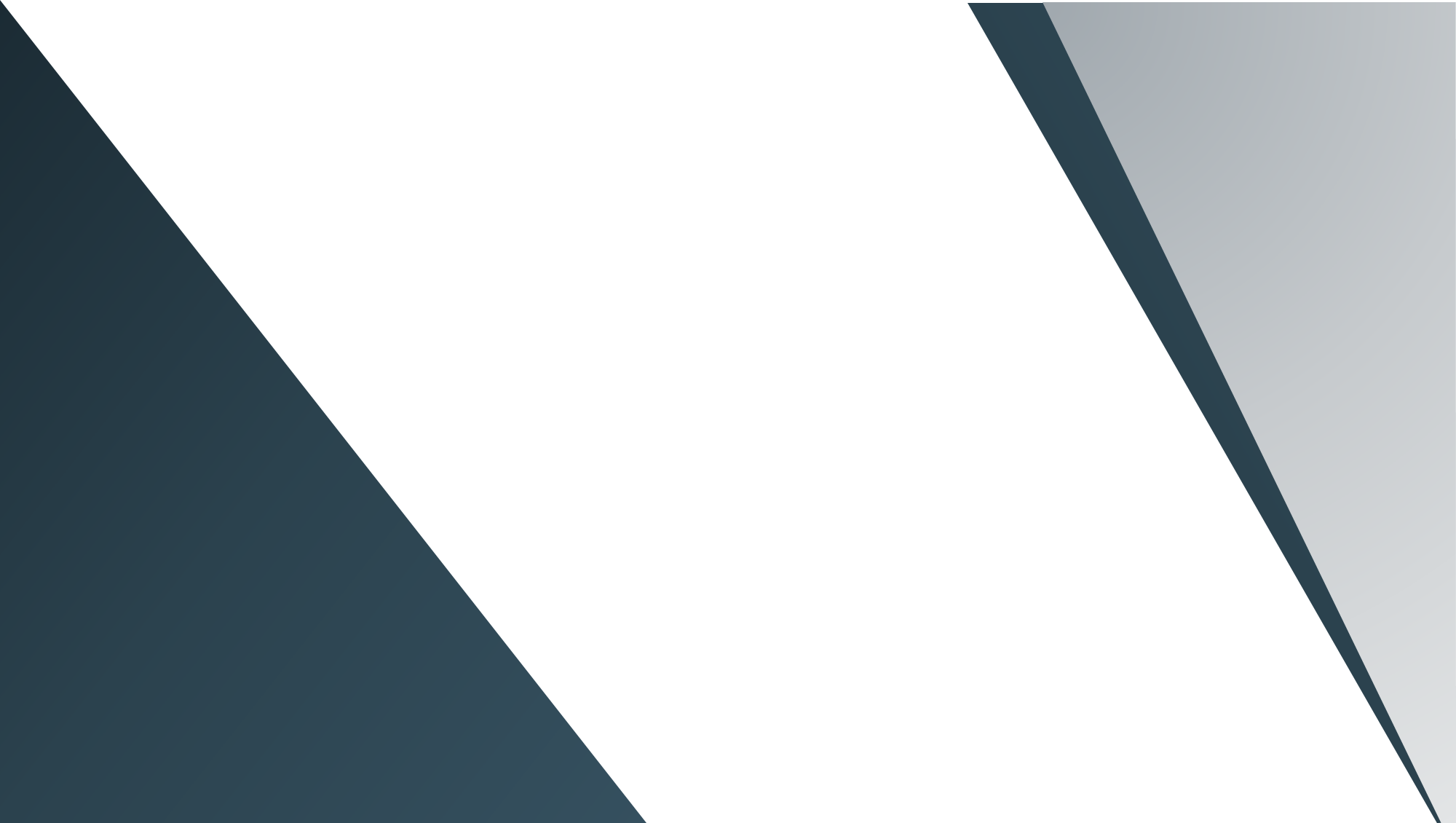 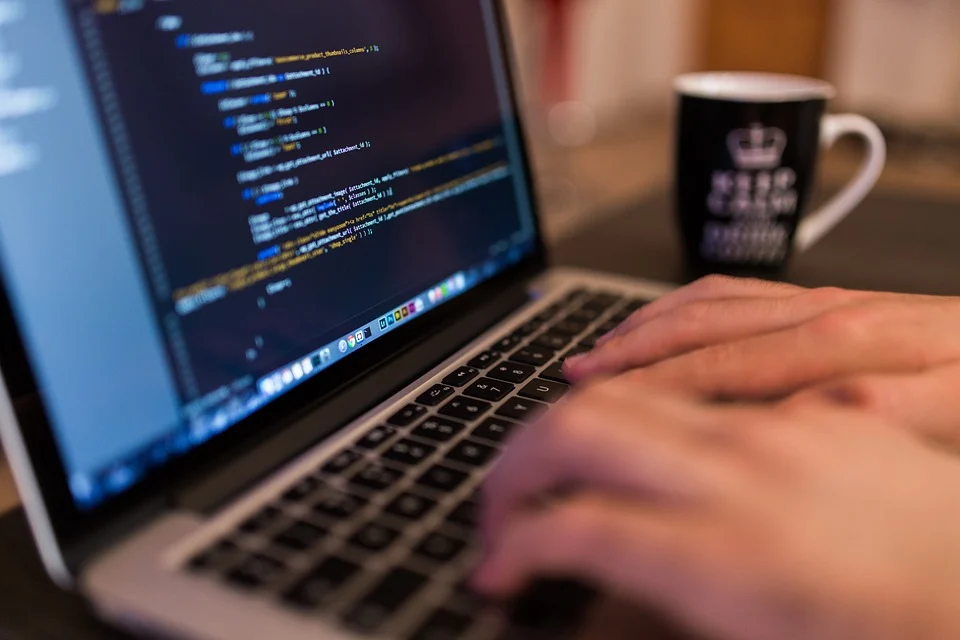 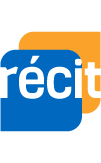 À la découverte de Micro:bit
Séance J706
29 avril 2021 - 15h45 à 16h45 (60 minutes)
Sommet du numérique
  monurl.ca/j706microbit
Pour plus de détails : recitmst.qc.ca
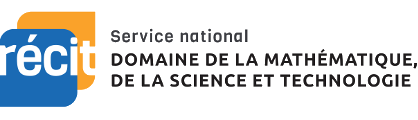 Sonya Fiset
sonya.fiset @recitmst.qc.ca 

Luc Lagarde
luc.lagarde@recitmst.qc.ca
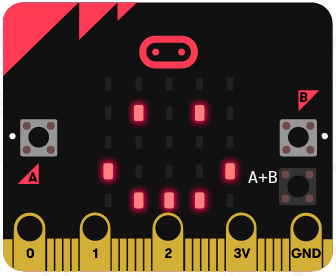 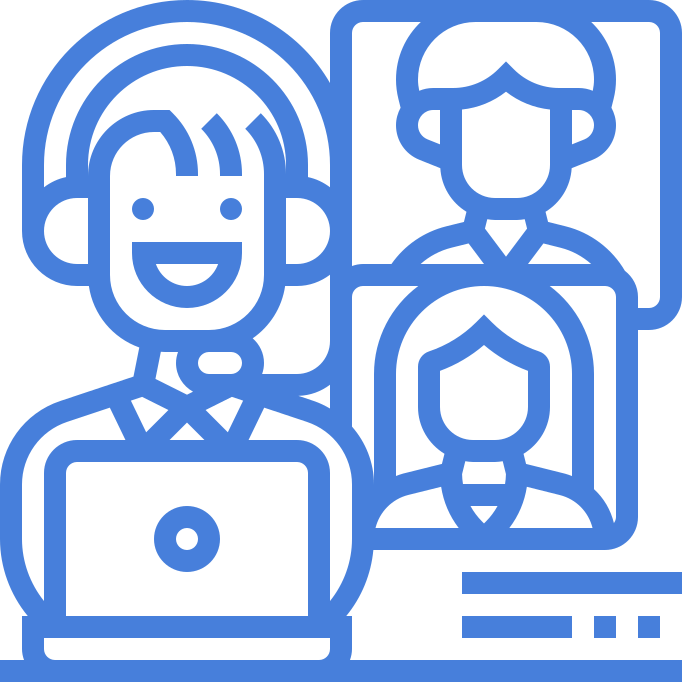 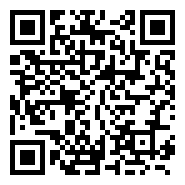 monurl.ca/j706microbit
Lien de 
la présentation :
Ces formations du RÉCIT sont mises à disposition, sauf exception, selon les termes de la licence Licence Creative Commons Attribution - Pas d’Utilisation Commerciale - Partage dans les Mêmes Conditions 4.0 International.
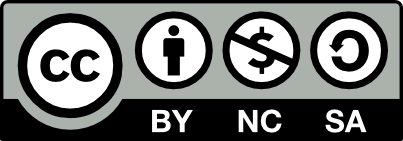 [Speaker Notes: Lien de la présentation : https://monurl.ca/j706microbit]
Description de l’atelier
On vous offre un aperçu du microcontrôleur Micro:bit. Il s’agit d’un très bon choix pour l’initiation à la programmation. Cette ressource permet d’effectuer facilement des actions de base et permettra également de vivre des projets pédagogiques beaucoup plus avancés pour ceux qui le désirent.

Amusez-vous bien!

Durée: 60 minutes
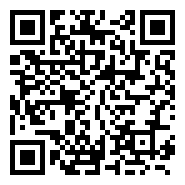 monurl.ca/j706microbit
‹#›
Plan de la rencontre
Bienvenue
Le Micro:bit et son interface de programmation
Défis avec simulateur (Pas à pas, H@cker! & Explorateur)
Téléchargement & sauvegarde du fichier
Micro:bit Classroom
Défis : Activités Micro:bit (version modifiable)
Ressources
Badge
‹#›
Pourquoi ?

Cadre de référence de la compétence numérique

Source : MEES - Avril 2019

12 dimensions
version interactive

Continuum de développement de la compétence numérique

Source : MEES - 
Janvier 2020
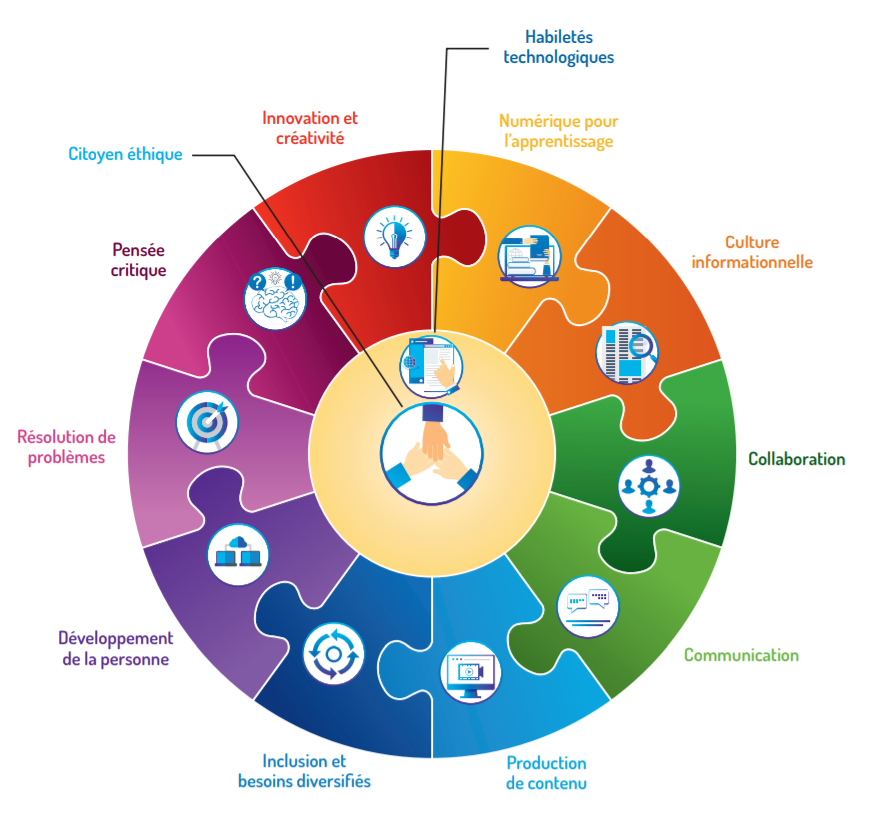 [Speaker Notes: Cadre de référence de la compétence numérique : http://www.education.gouv.qc.ca/references/tx-solrtyperecherchepublicationtx-solrpublicationnouveaute/resultats-de-la-recherche/detail/article/cadre-de-reference-de-la-competence-numerique/?fbclid=IwAR02kujgADiHkBgtfqqTZLNz-eIPcYYDK7AN8Z1ZgOgdQuEJwUCmiDkqapg]
Micro:bit
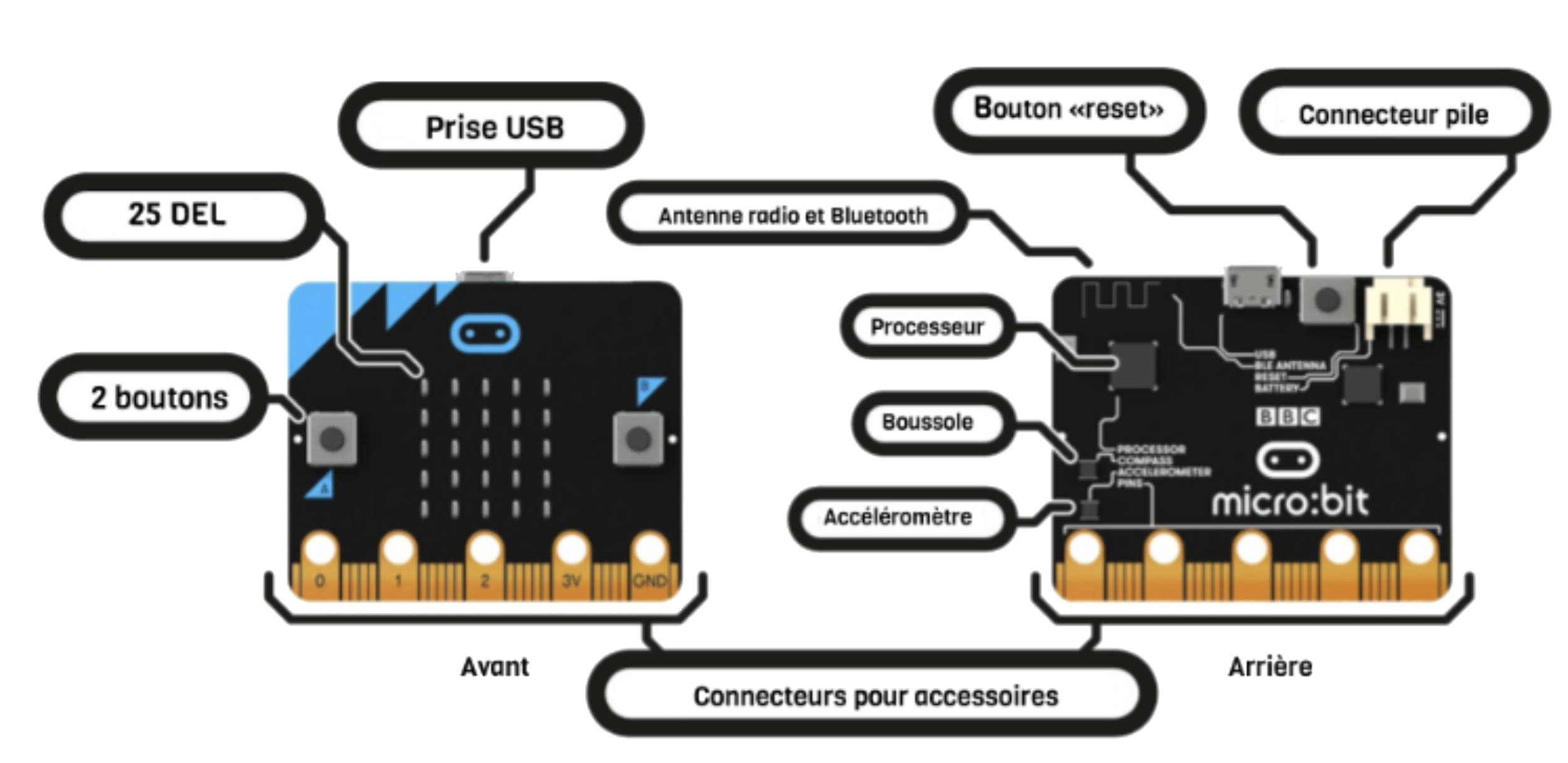 ‹#›
Micro:bit V2
Nouveautés!
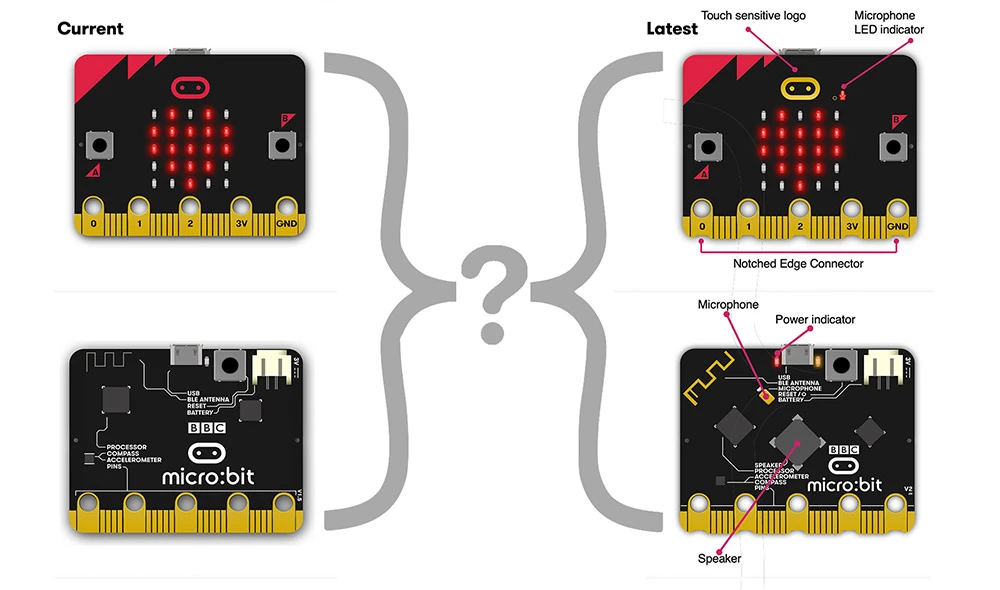 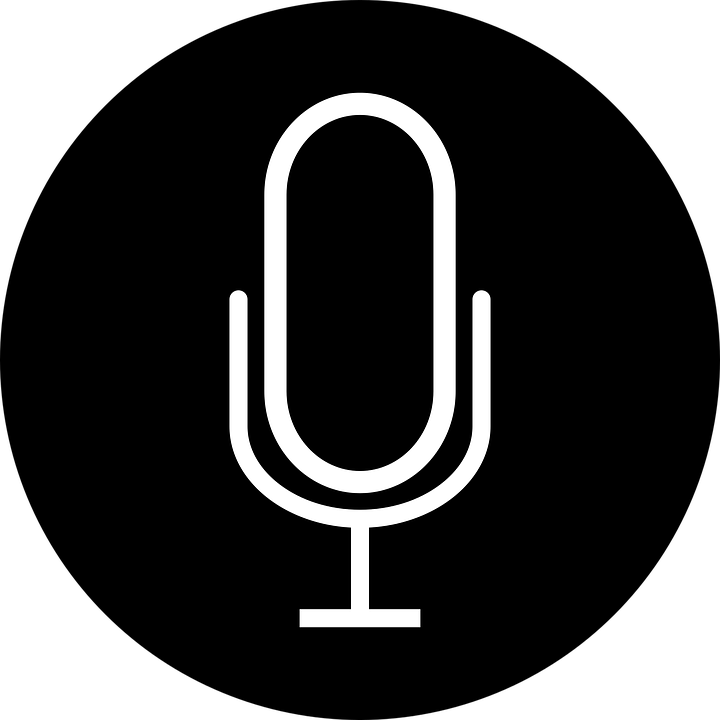 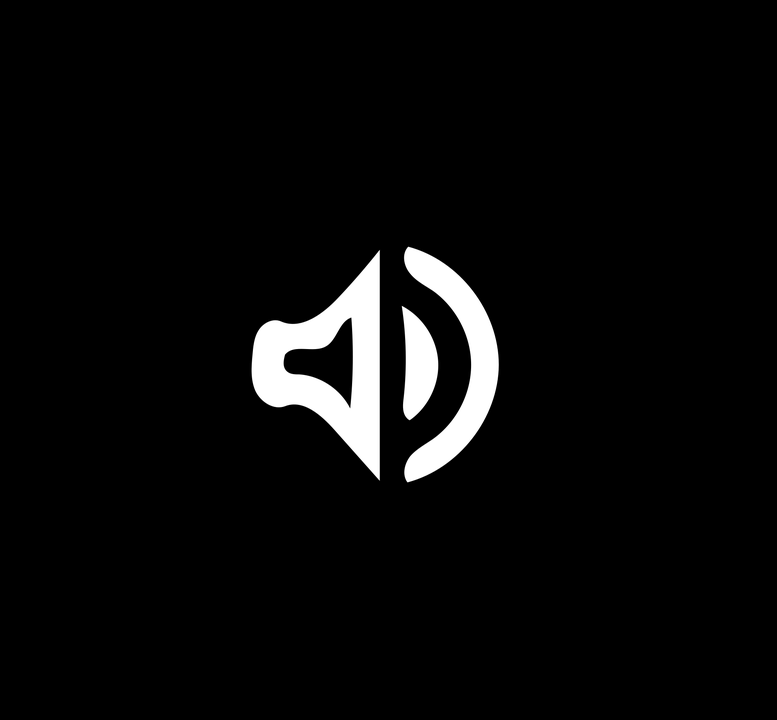 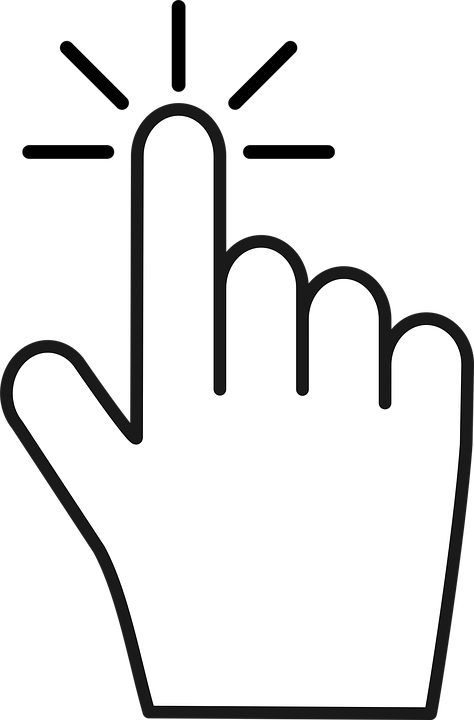 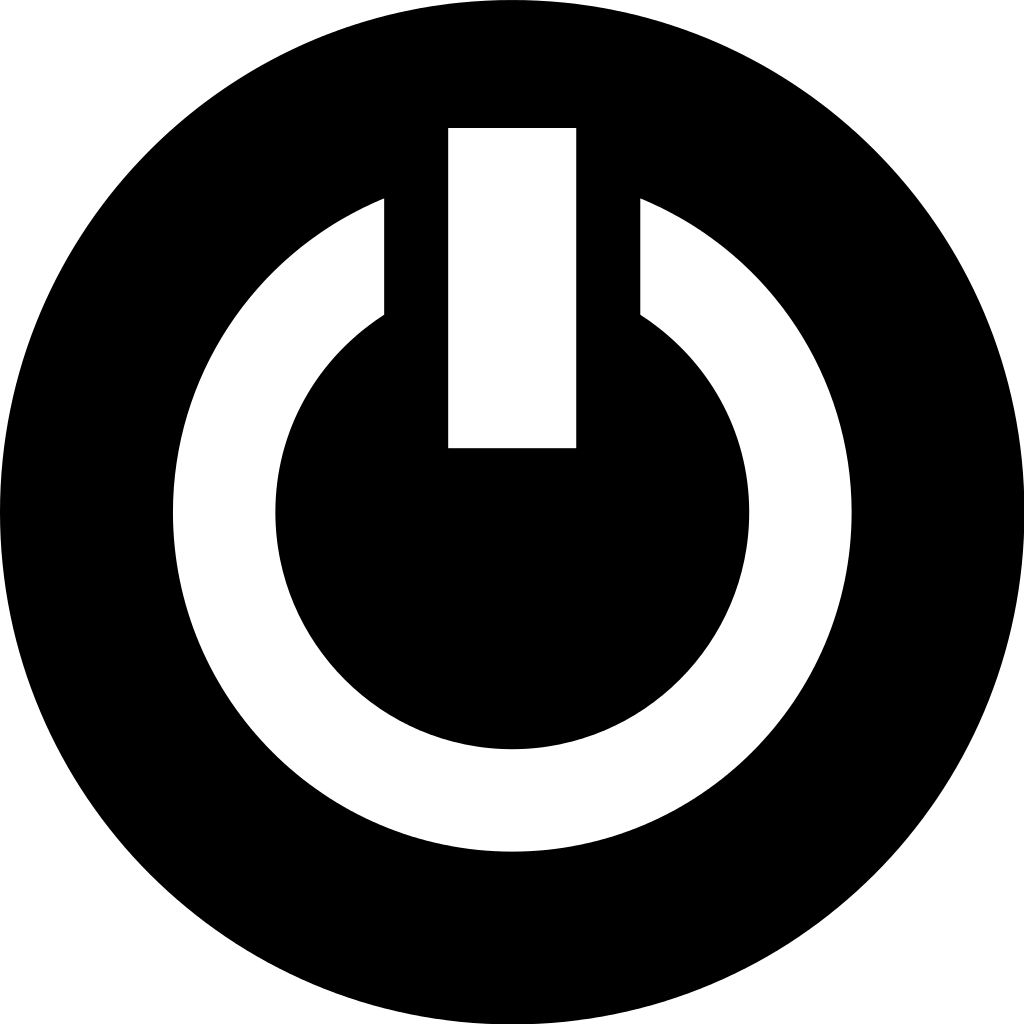 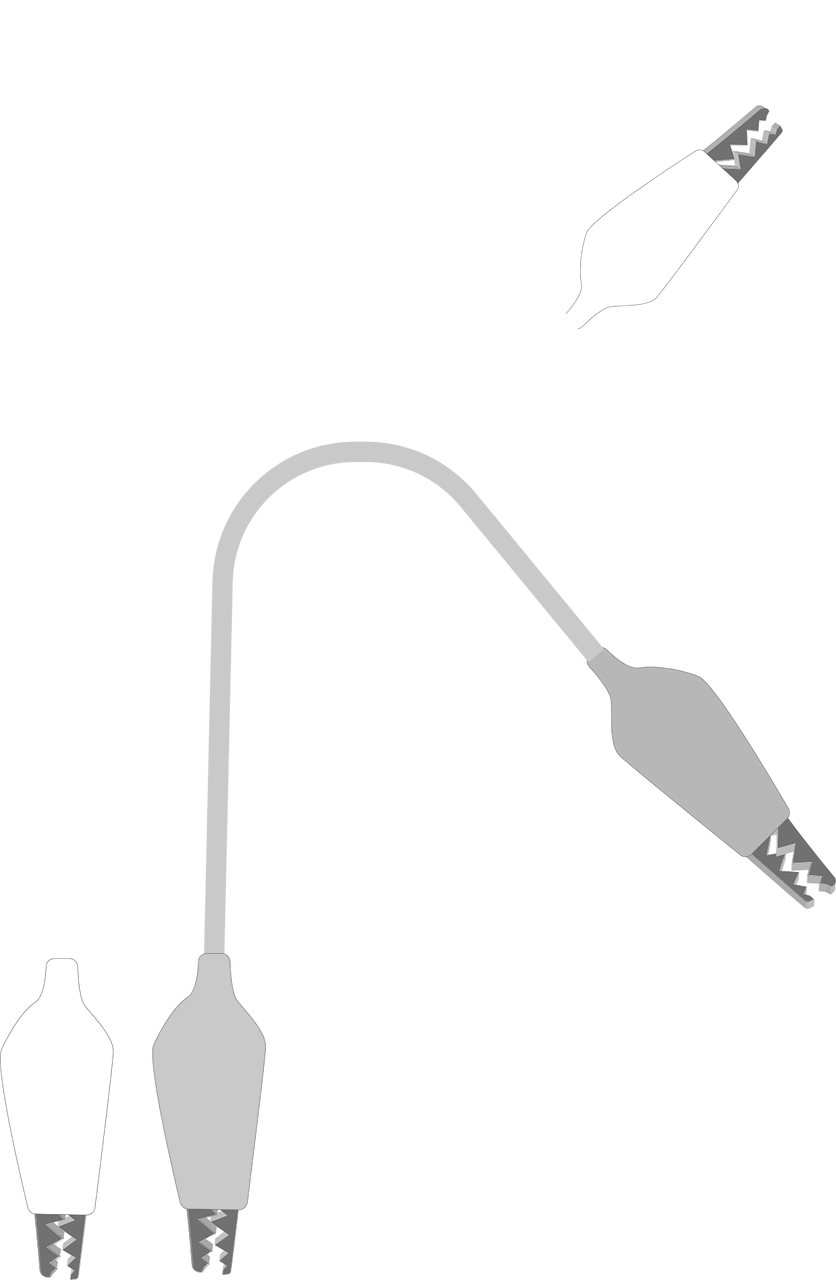 https://microbit.org/new-microbit/
‹#›
[Speaker Notes: https://microbit.org/new-microbit/]
MakeCode (programmation)
Interface de programmation simple, simulateur, tutoriels, projets...
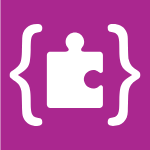 Version en ligne
(Blocs, JavaScript et Python)
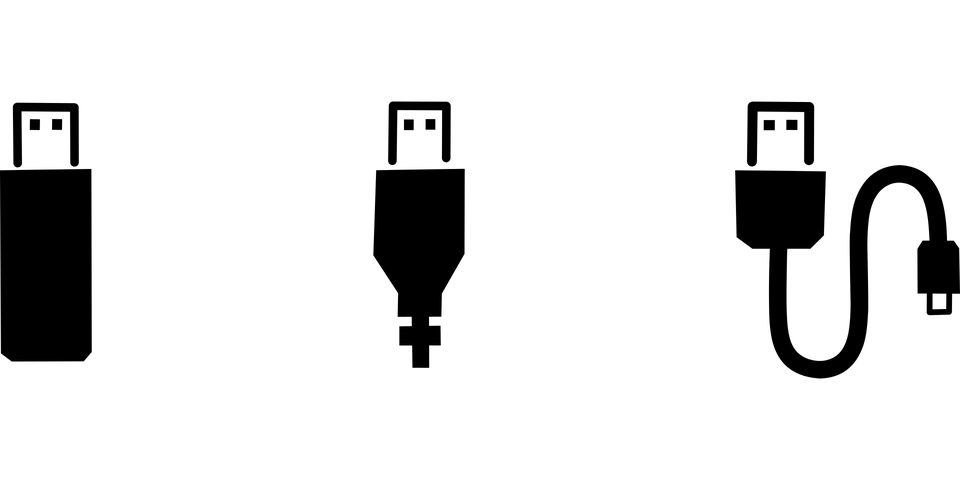 makecode.microbit.org
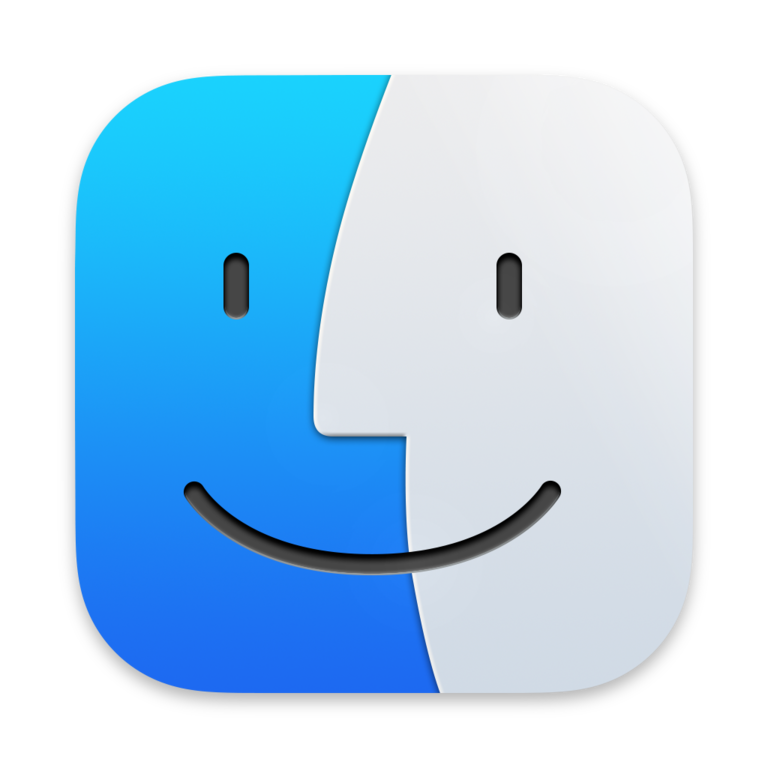 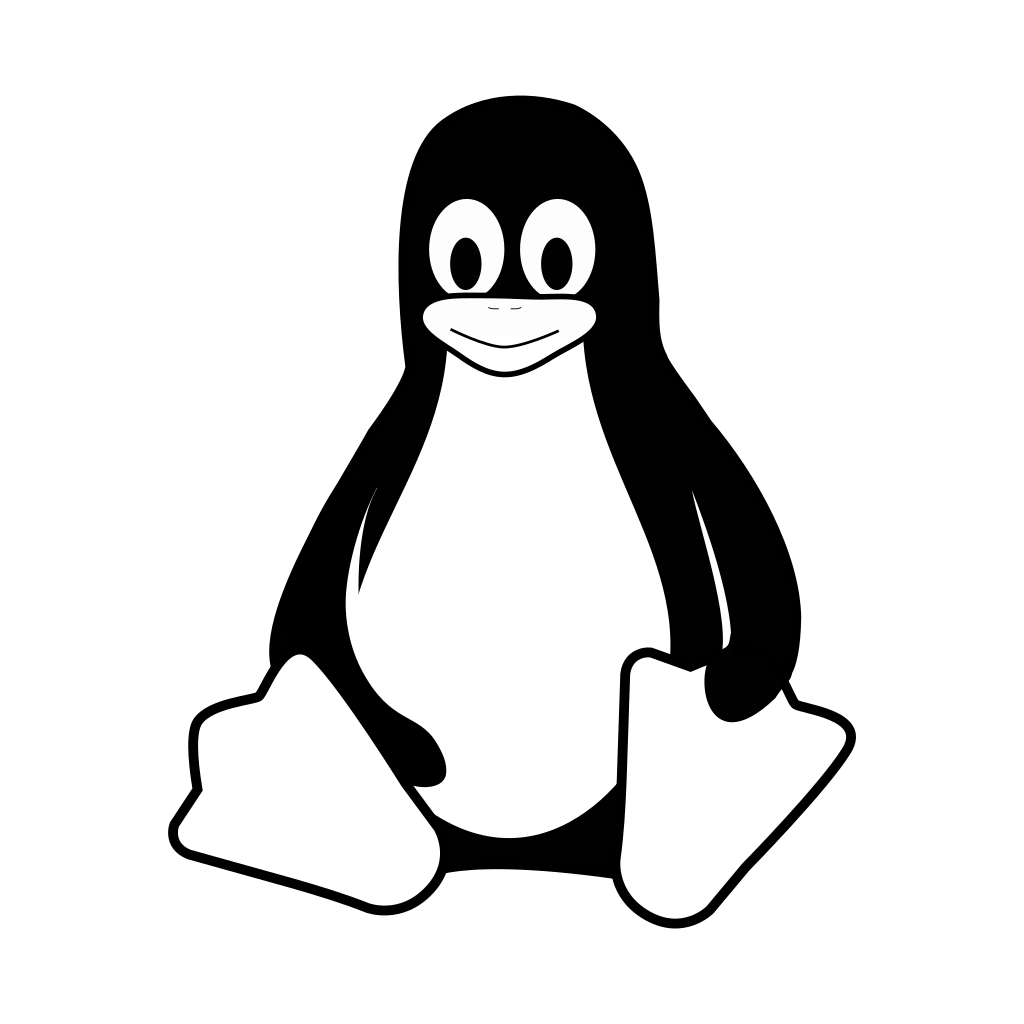 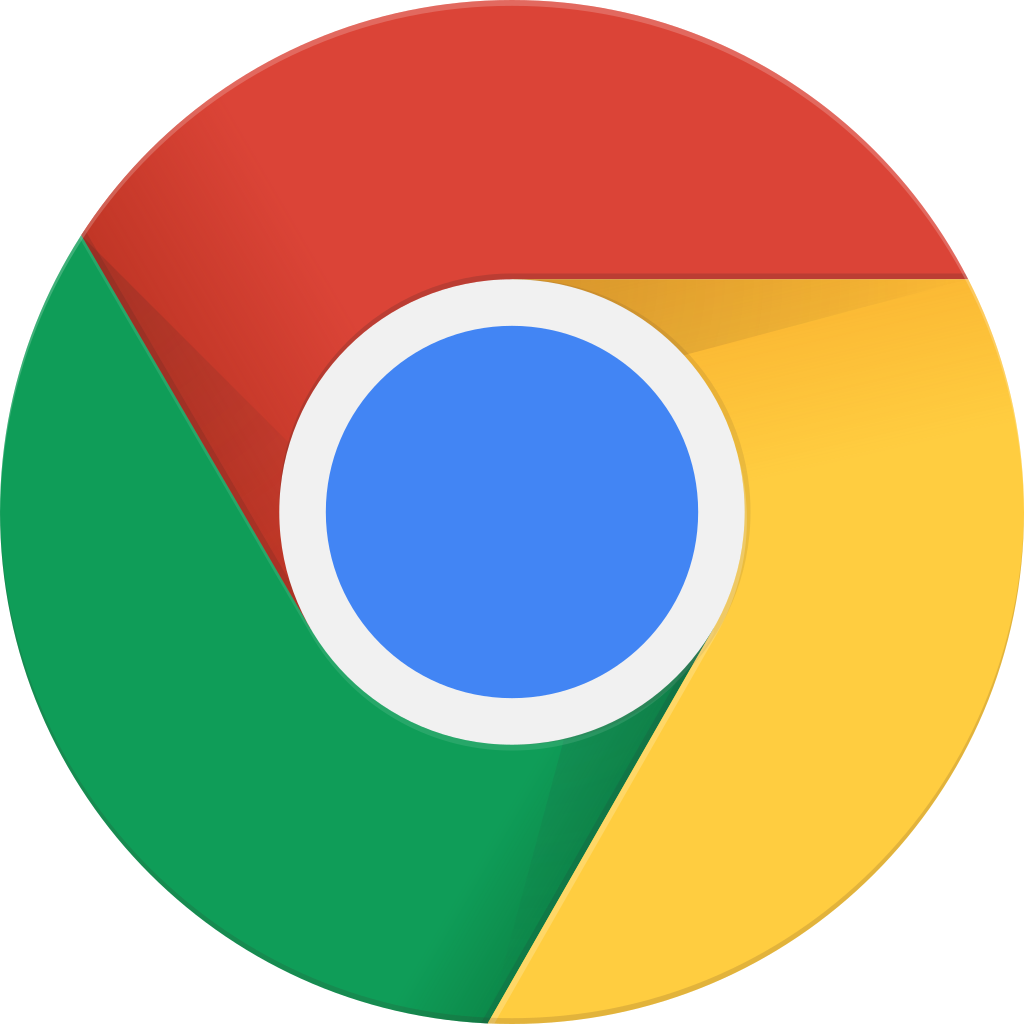 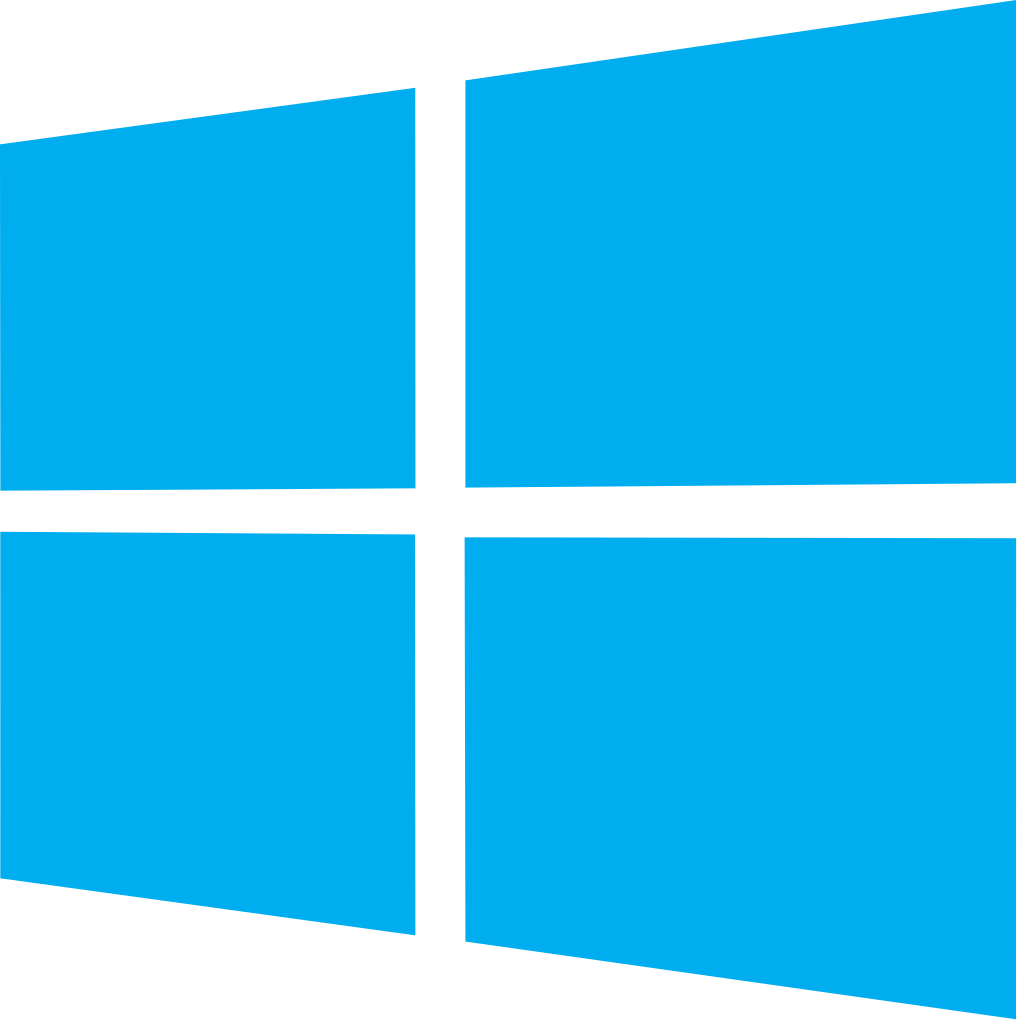 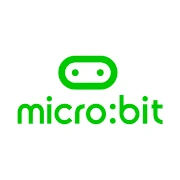 Version mobile
(Blocs, JavaScript et Python)
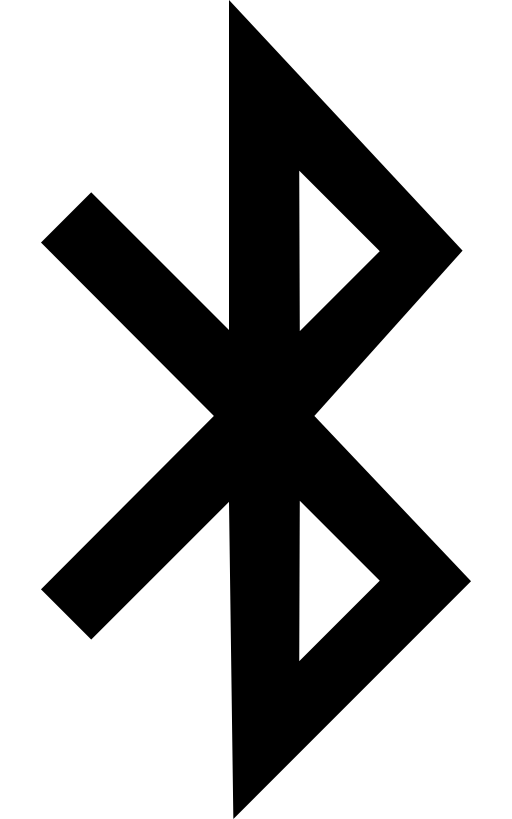 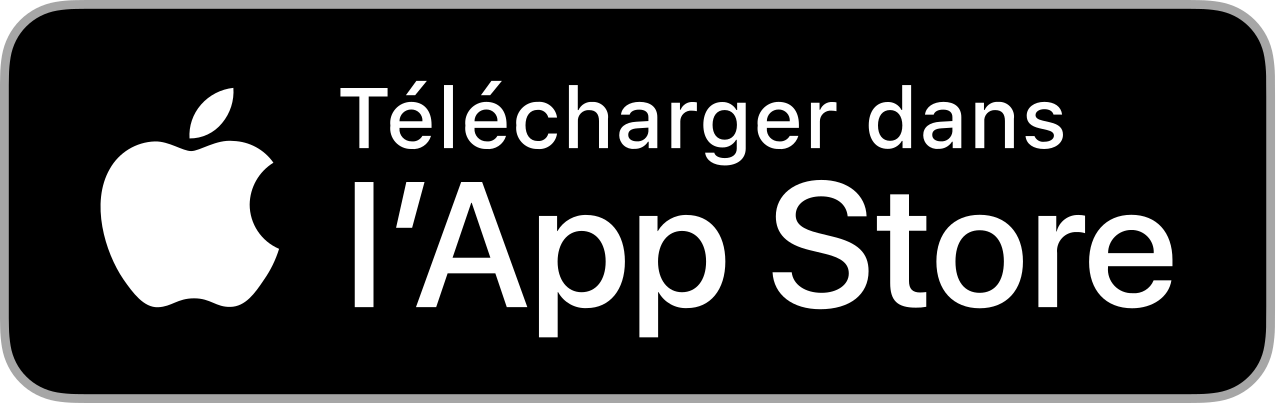 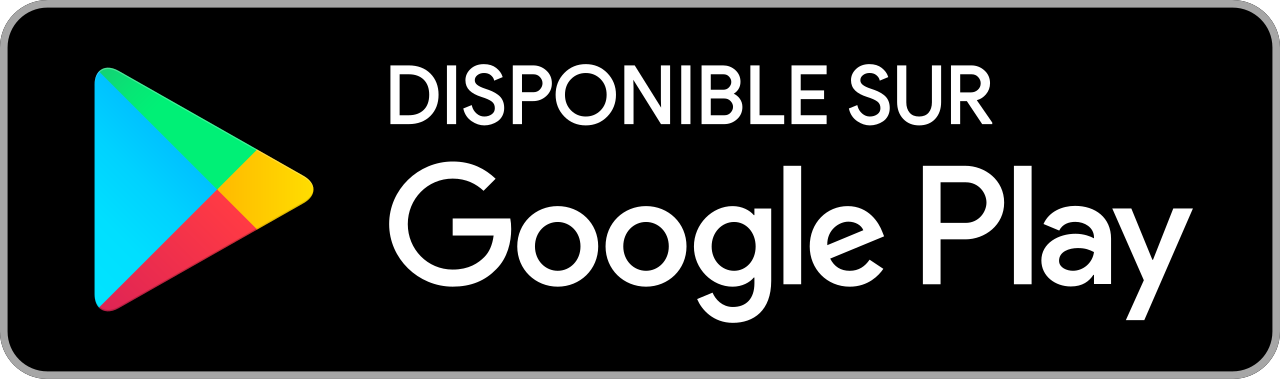 Pour installer MakeCode hors ligne
Liste complète de tous les éditeurs disponibles
‹#›
[Speaker Notes: Application MakeCode https://makecode.microbit.org/]
DÉFIS
Les parcours
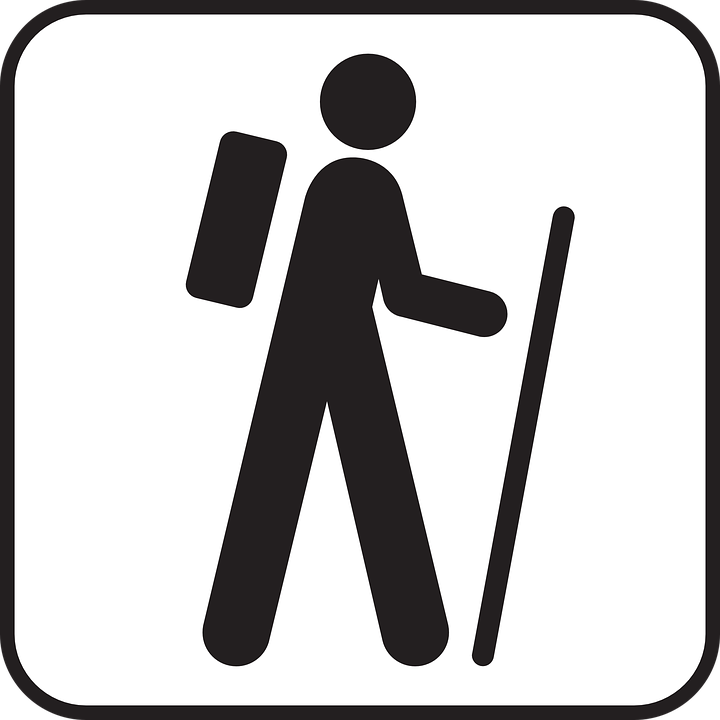 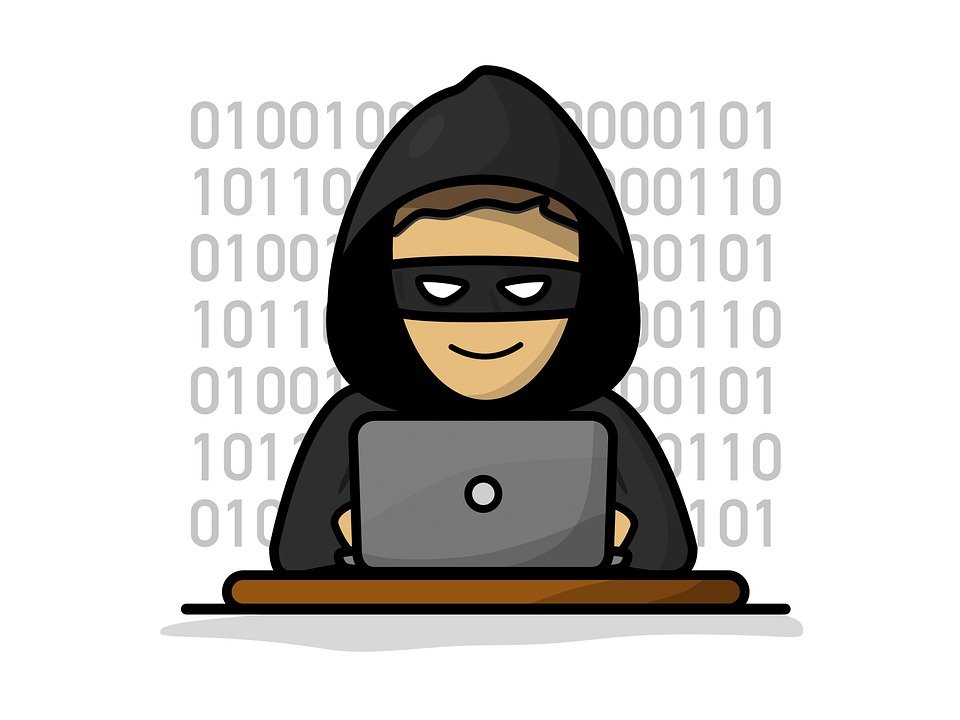 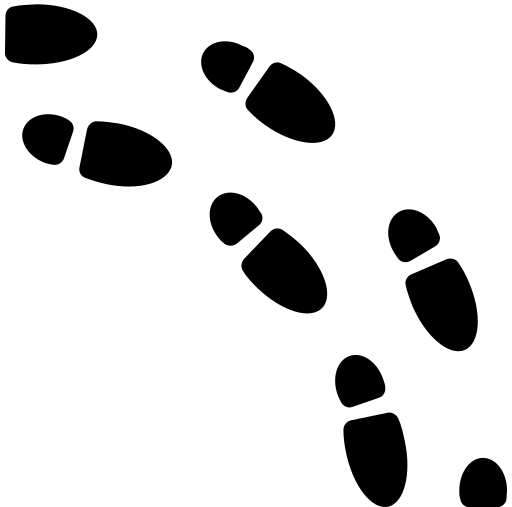 H@cker!
Ajoutez votre touche au codage existant
Explorateur
Partez à l’aventure pour découvrir
Pas à pas
Réalisez votre défi une étape à la fois (tutoriel)
Pour partager
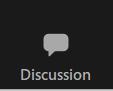 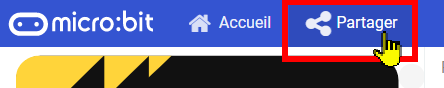 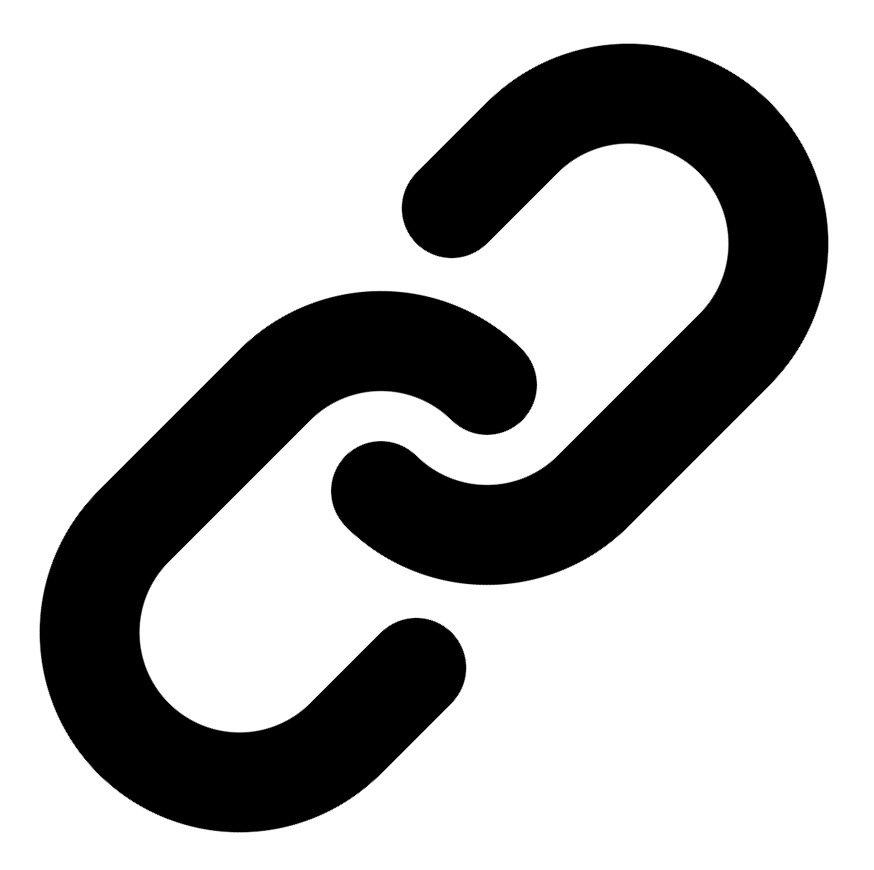 DÉFIS
Sélectionne un défi à réaliser avec le parcours de ton choix.
Nom qui défile
La dance
Roche, papier & ciseaux
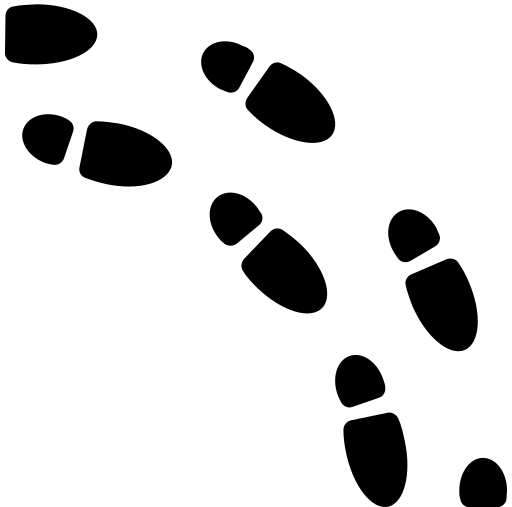 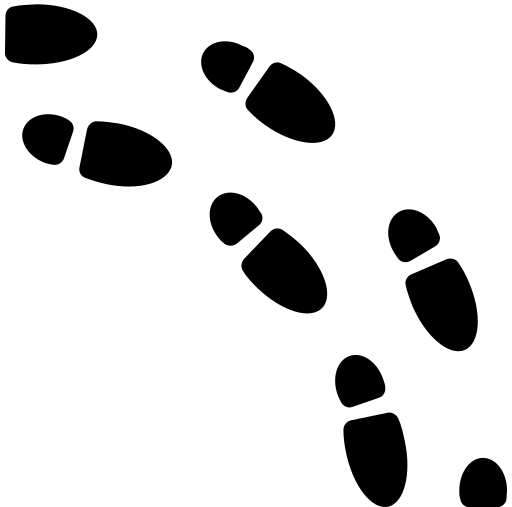 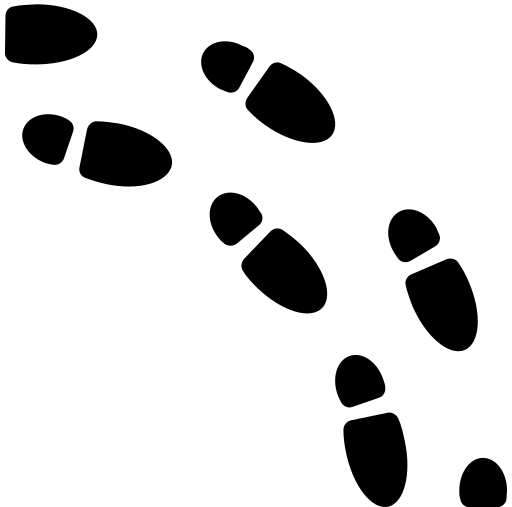 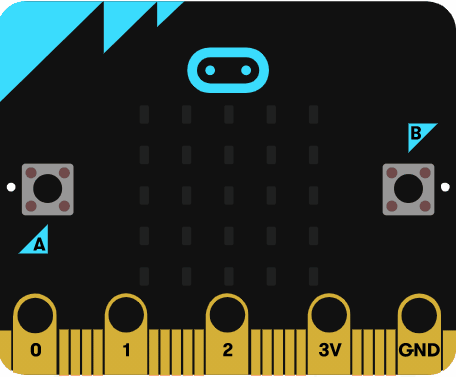 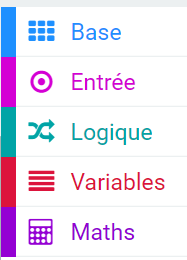 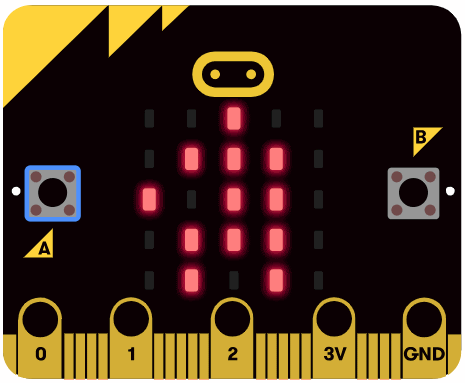 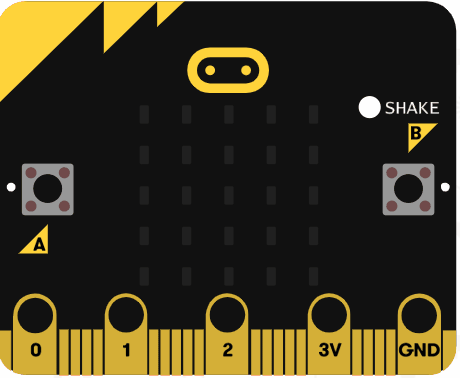 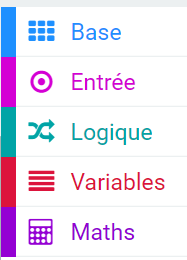 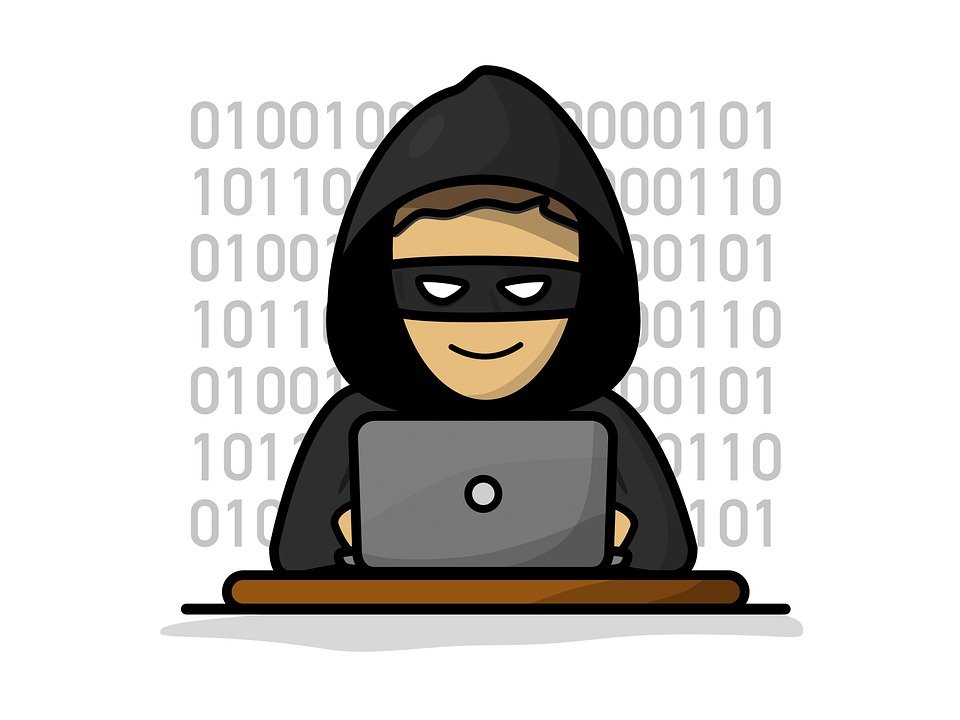 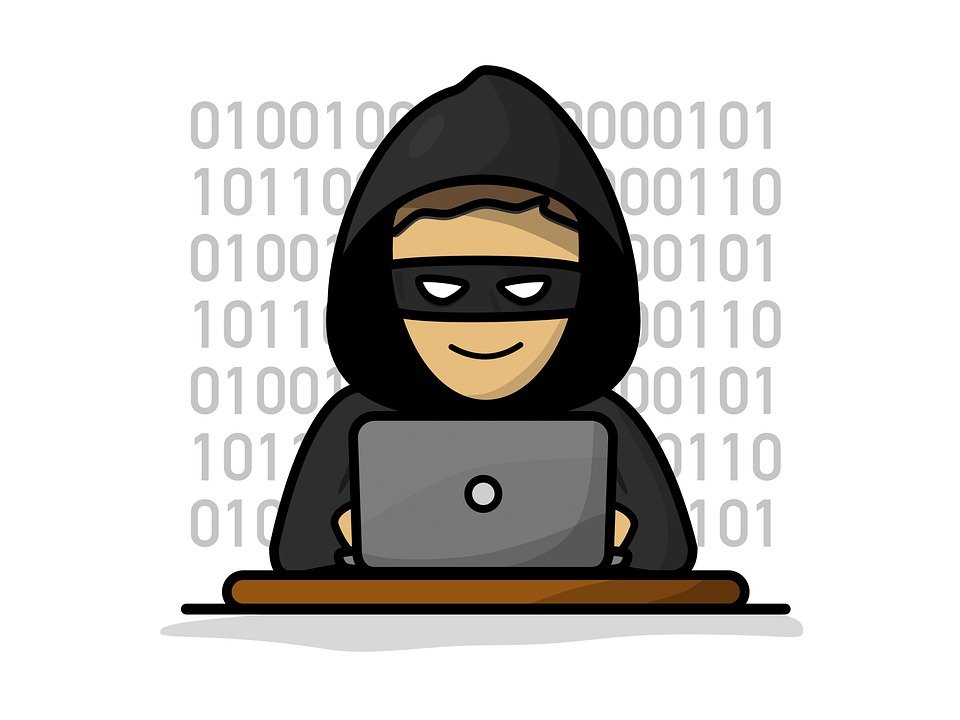 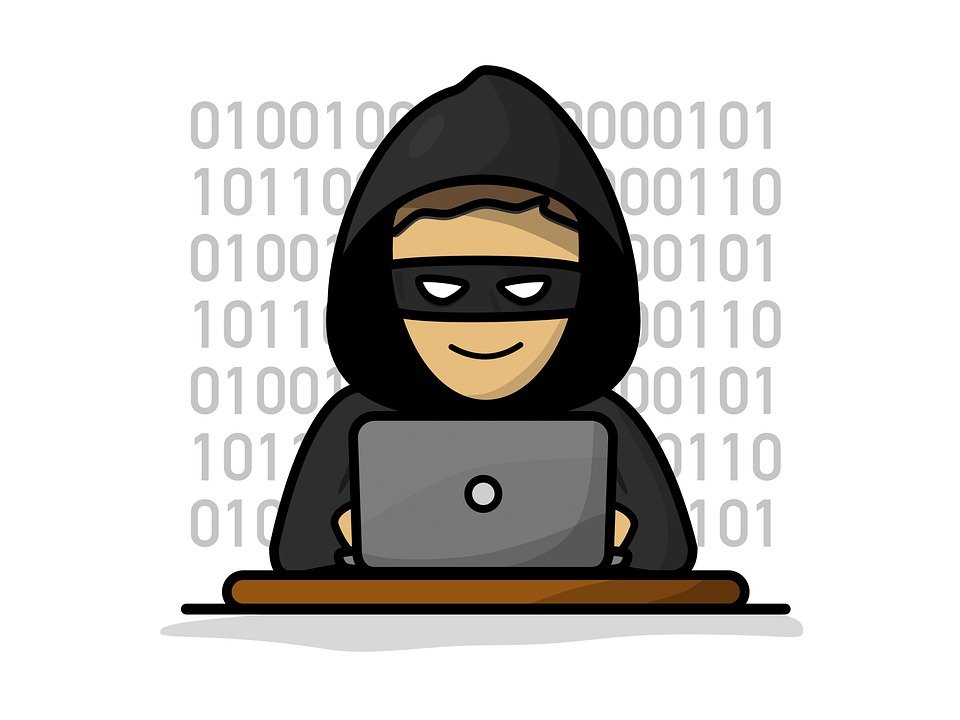 Pas à pas
H@cker!
Pas à pas
H@cker!
Pas à pas
H@cker!
Exploration
de  MakeCode
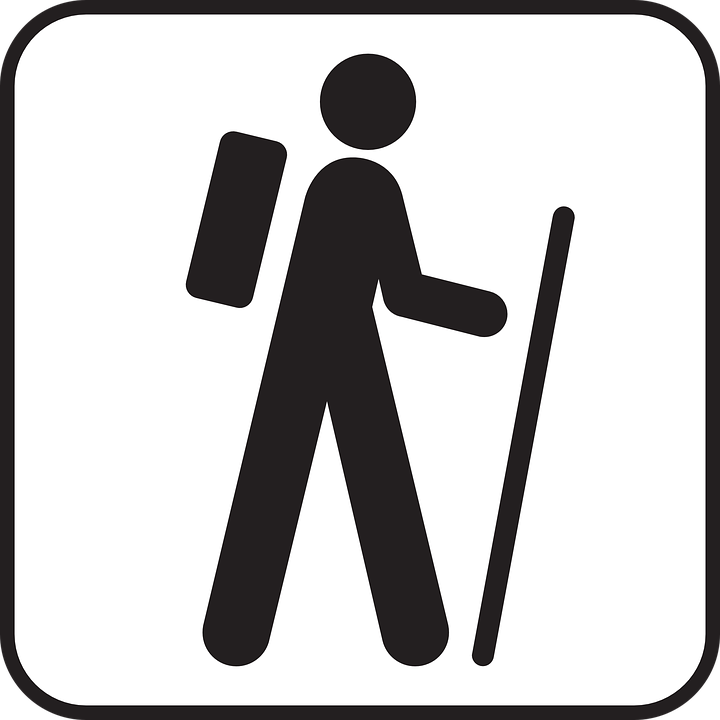 [Speaker Notes: Lien de cette diapositive: https://docs.google.com/presentation/d/1p0fyi11glsF9PIqnnO4UT6D-1DOcaWe52vn5lHwkcYw/preview?slide=id.gcd720006a7_0_35]
Téléchargement
Brancher le Micro:bit à l’appareil  (fil USB)
Le Micro:bit sera reconnu comme un dispositif externe de stockage USB.
À partir de MakeCode, télécharger le programme
Glisser-déposer le programme téléchargé sur le Micro:bit
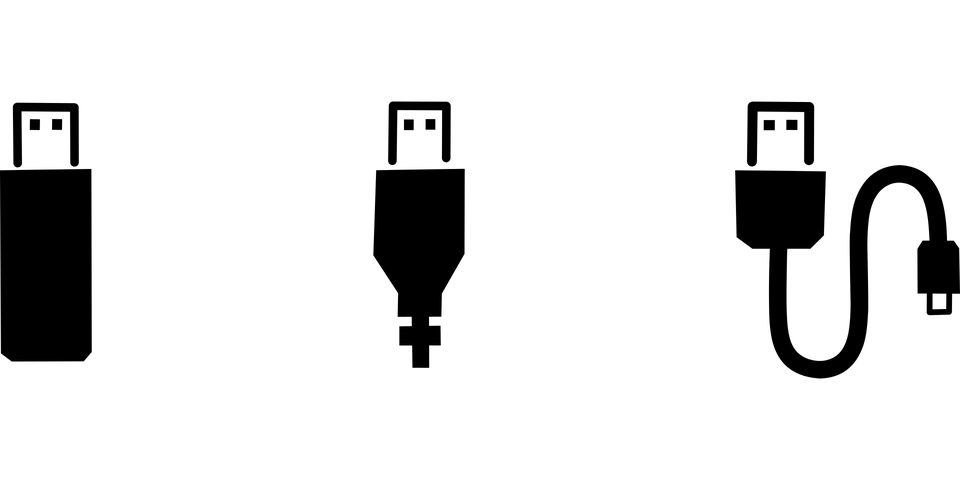 Accès au Guide le l’utilisateur
options de téléchargement
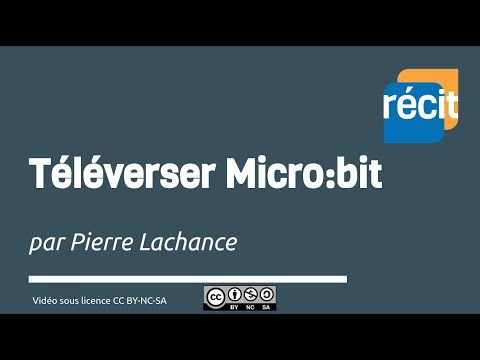 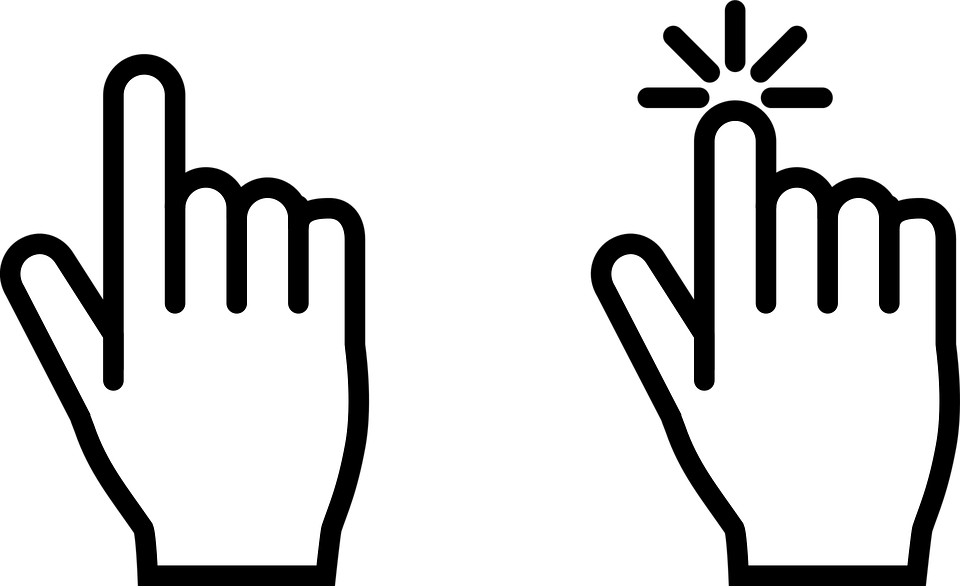 Tutoriel vidéo (téléchargement)
‹#›
[Speaker Notes: À compléter]
Sauvegarde de fichiers
Automatique en ligne
Les projets créés sont automatiquement conservés dans le stockage local de votre navigateur. Ils peuvent être supprimés lorsque le cache et les fichiers temporaires du navigateur sont effacés.
Tout projet que vous avez partagé publiquement demeurera accessible via le lien de partage.
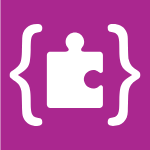 Exportation du fichier
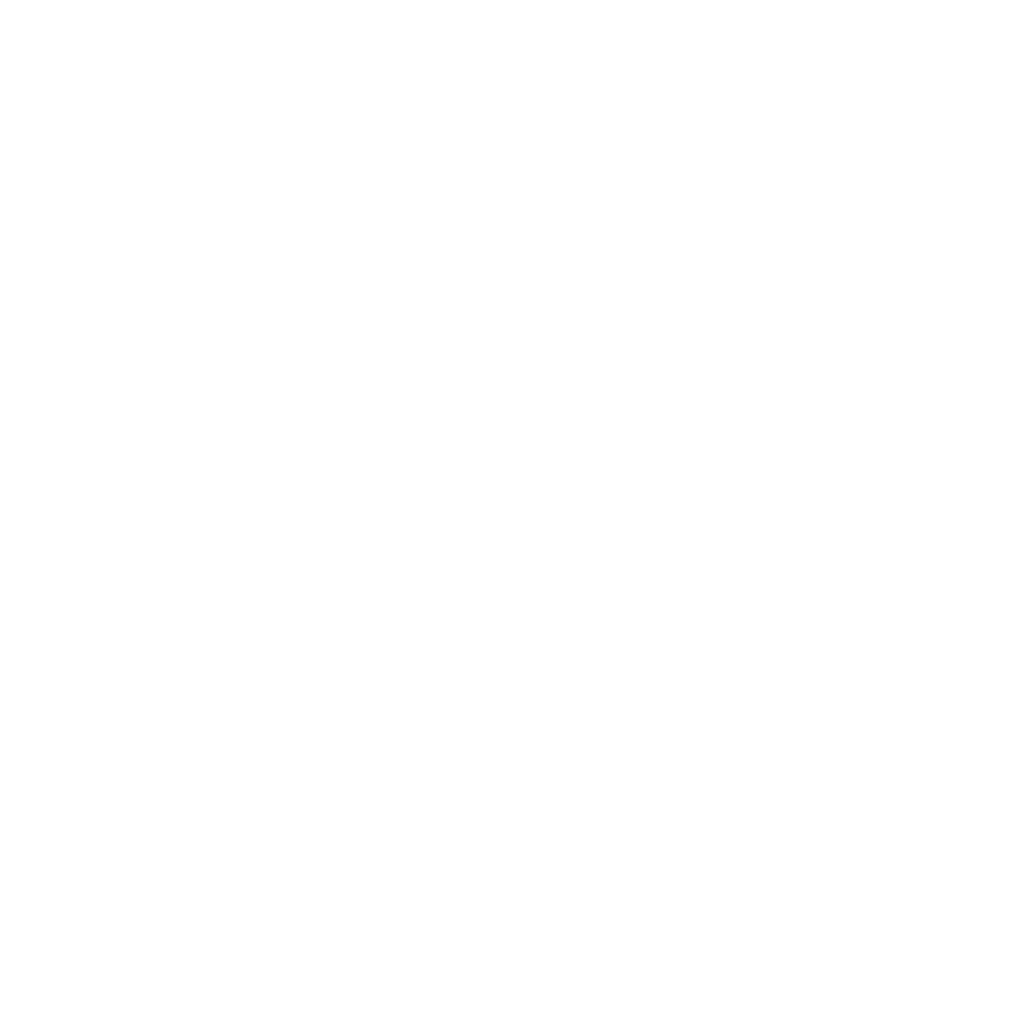 Disque
local
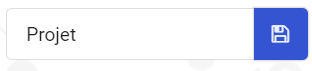 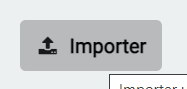 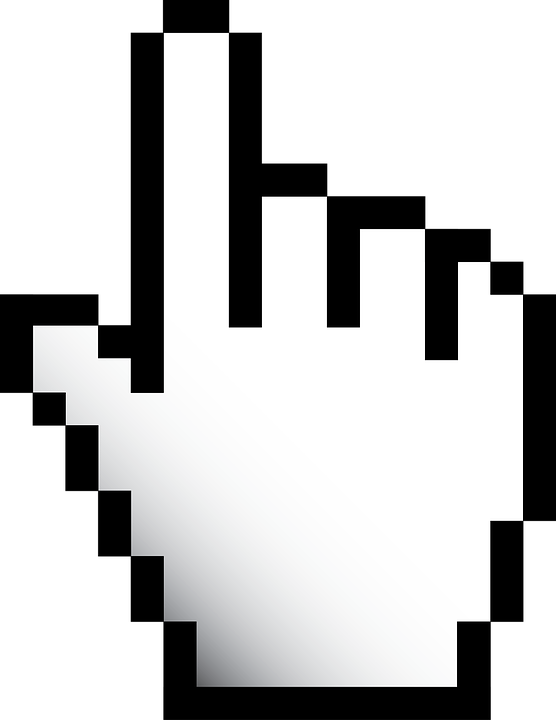 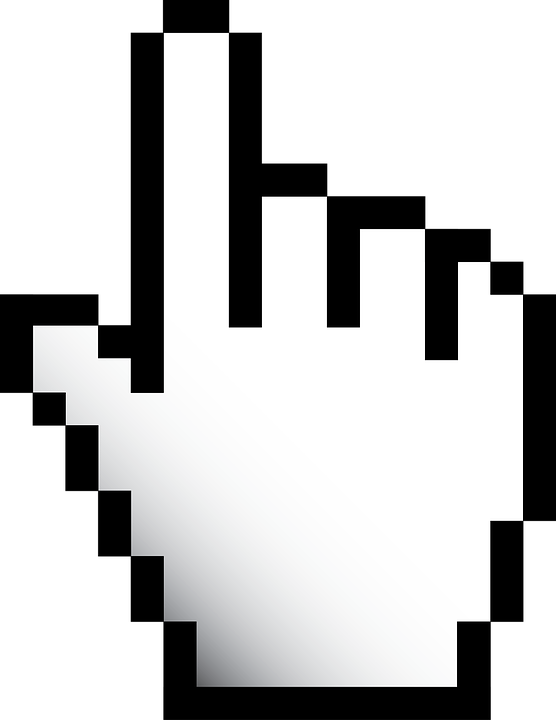 Création d’un dépôt GitHub
La création d’un compte gratuit GitHub est nécessaire.
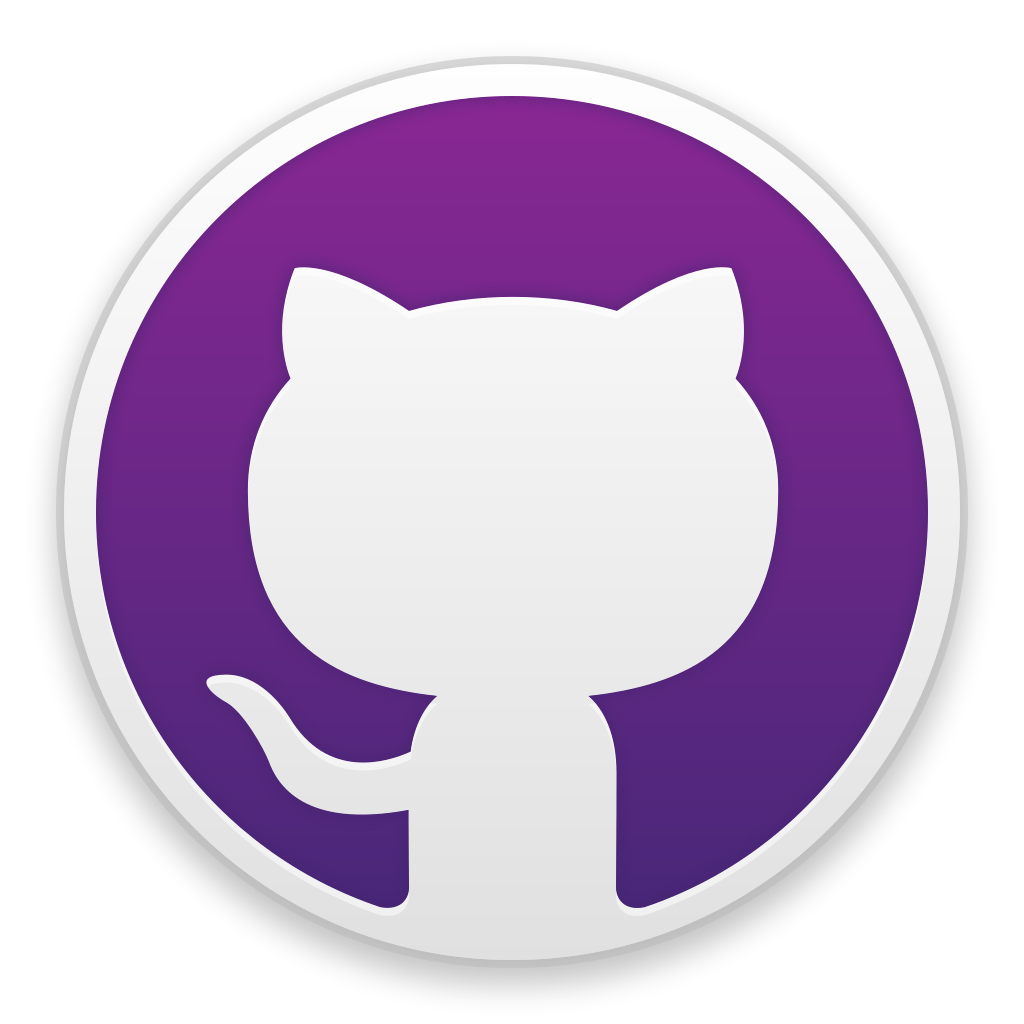 Dépôt GitHub en ligne
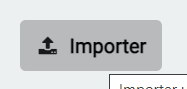 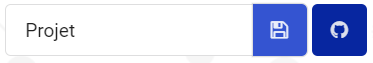 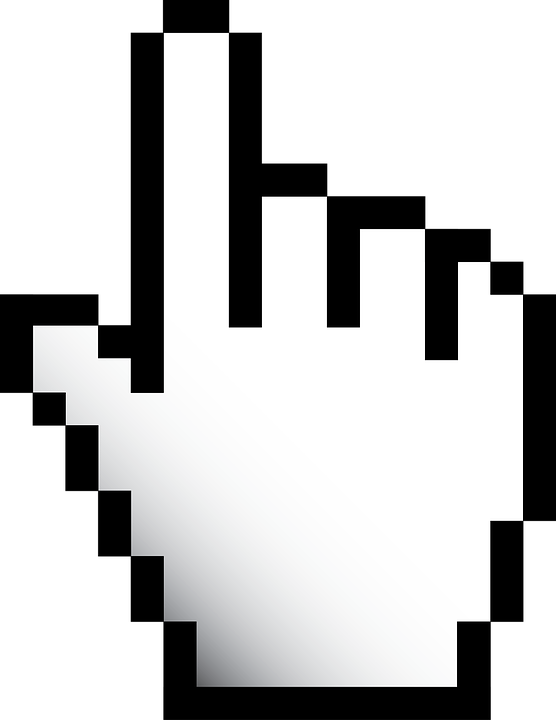 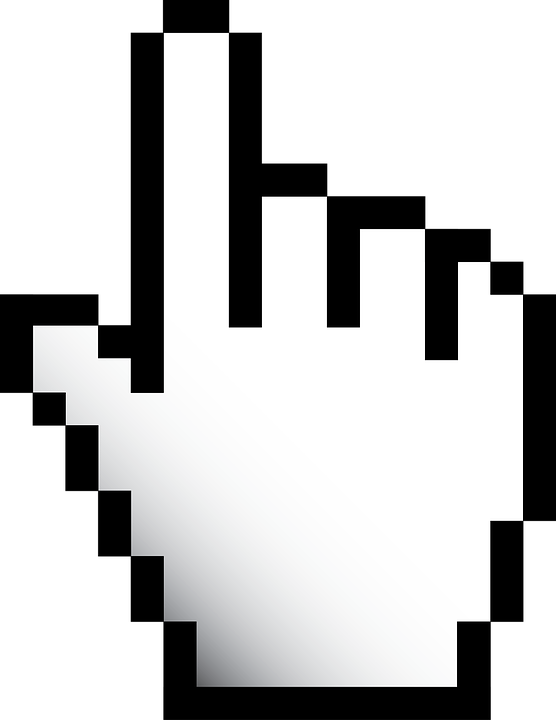 ‹#›
[Speaker Notes: Application MakeCode https://makecode.microbit.org/]
Micro:bit Classroom
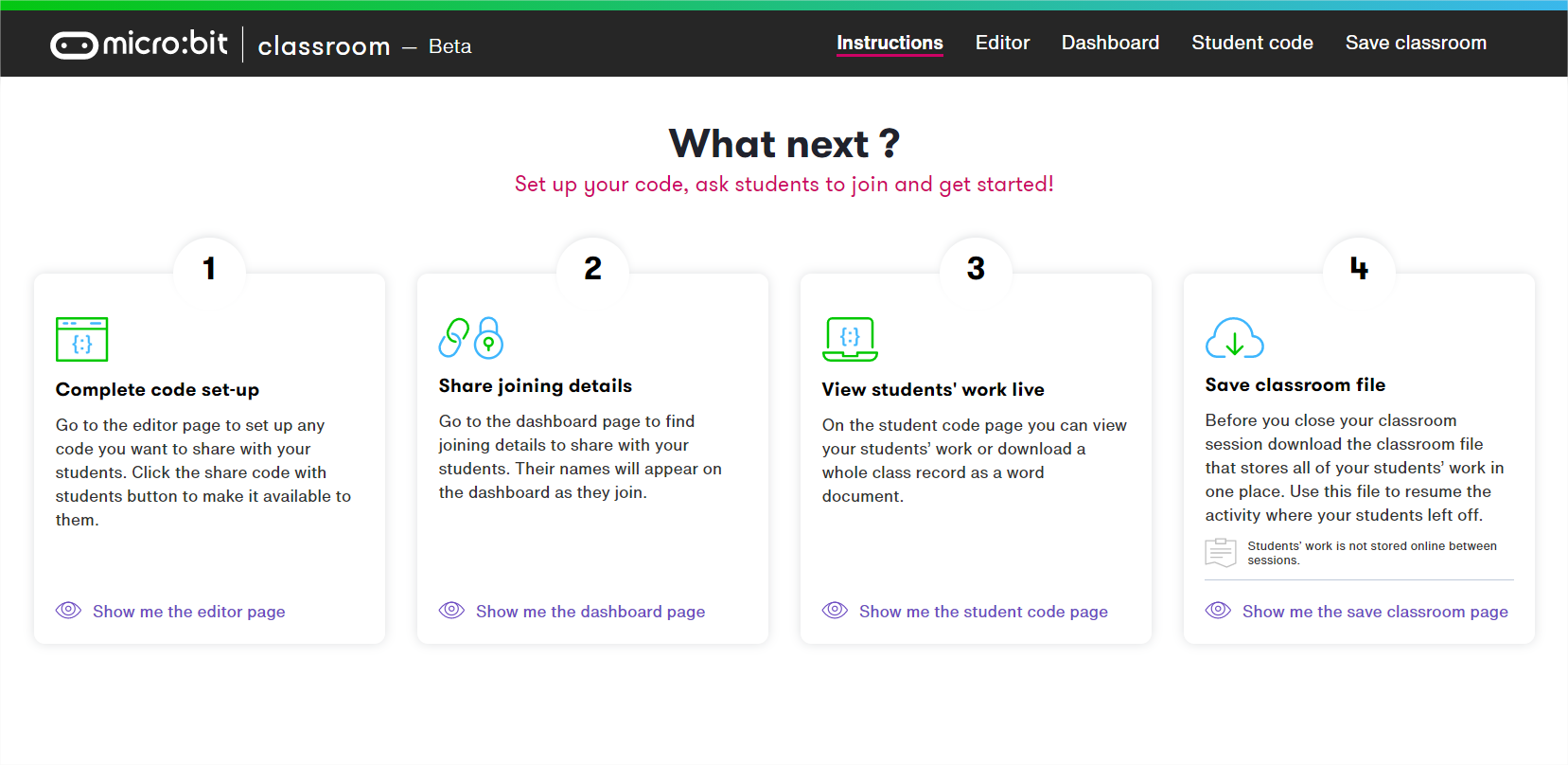 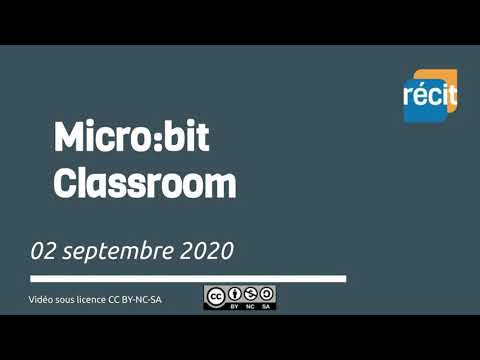 classroom.microbit.org
Tutoriel
‹#›
[Speaker Notes: https://classroom.microbit.org/ 

 Tutoriel sur l’utilisation de Micro:bit Classroom: https://youtu.be/3W8u4AcBcdE]
Vue de l’enseignant
Ce que Micro:bit Classroom permet à l’enseignant:

Travail des élèves vu en temps réel
Rétroaction de l’élève
Défis supplémentaires possibles
Téléchargement des programmes 
Enregistrement (SAVE CLASSROOM) en html
Possibilité de poursuivre l’activité à un autre moment (nouveau code)
3 lettres de son prénom pour reprendre son travail
‹#›
Micro:bit - Activités
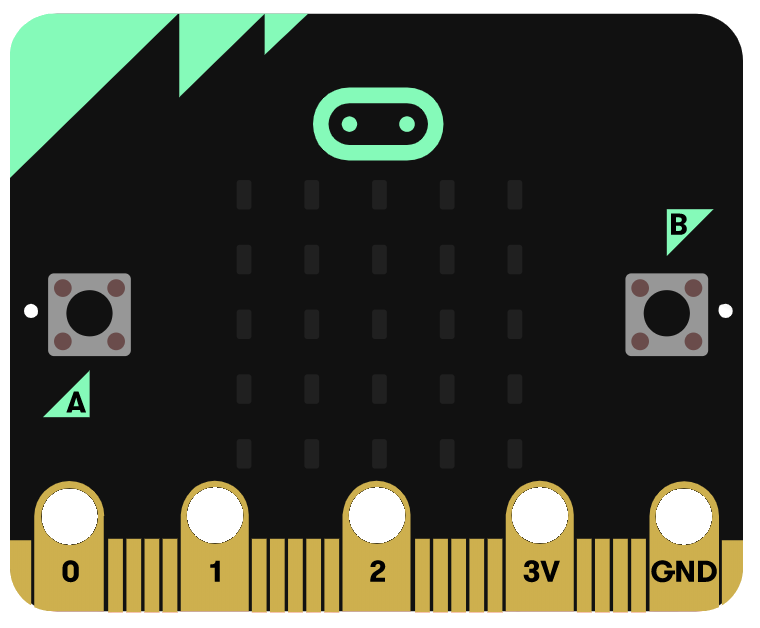 Ouvrir ce document et essayer les défis proposés (selon votre niveau d’aisance dans l’outil).
DÉBUTANTS, INTERMÉDIAIRES, AVANCÉS
‹#›
[Speaker Notes: Document des activités et défis de la formation : https://docs.google.com/presentation/d/1202uBqv542H9-bthPr_lof7kDZ3s39DSytWerxfzQ5s/edit?usp=sharing 
Aller à l’outil MakeCode https://makecode.microbit.org/]
Campus RÉCIT (autoformations)
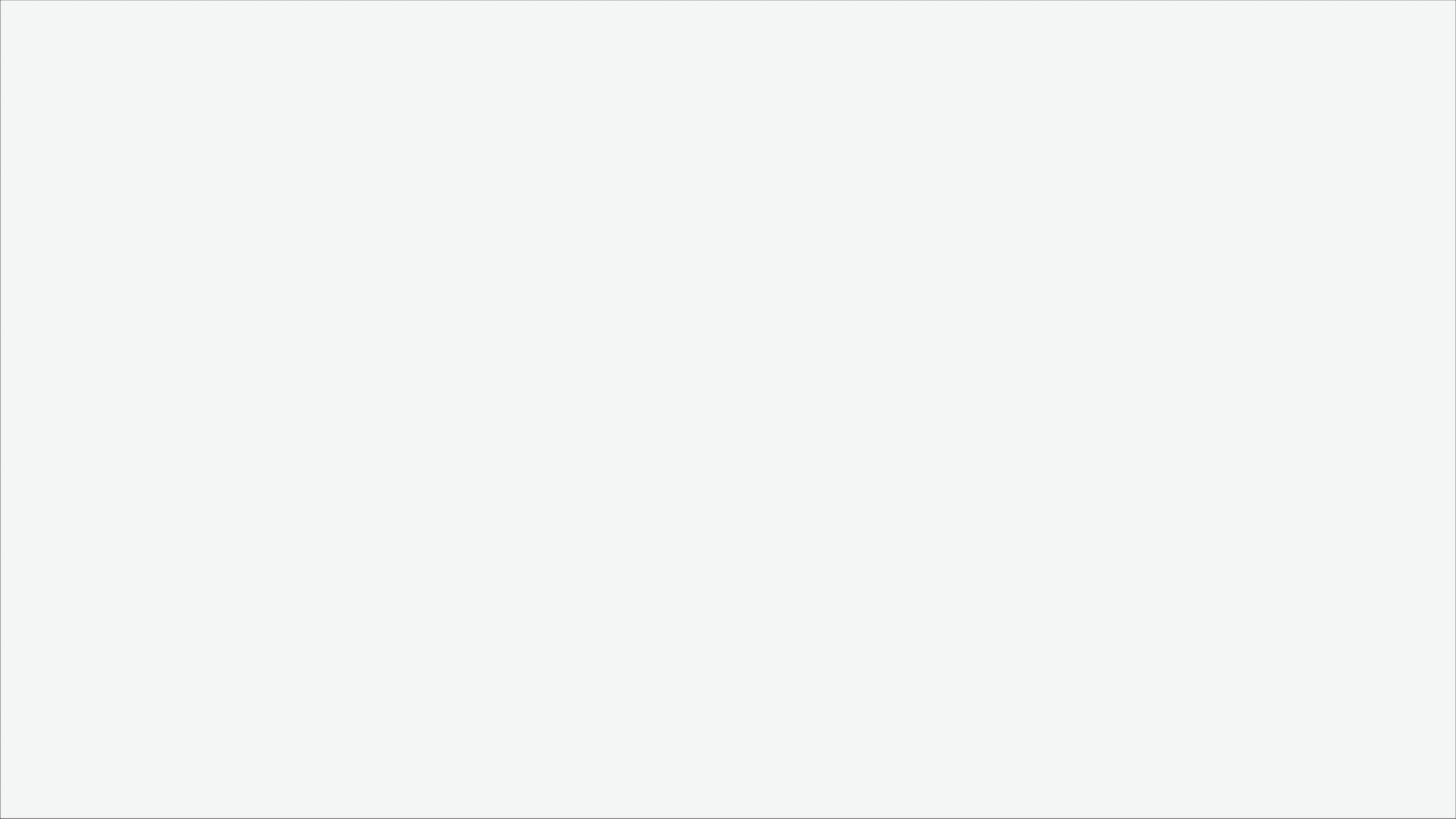 Premiers pas avec Micro:bit

Arts et robotique avec l’utilisation des microcontrôleurs Micro:bit et LilyPad

Autres autoformations du RÉCIT MST
campus.recit.qc.ca
Ressources
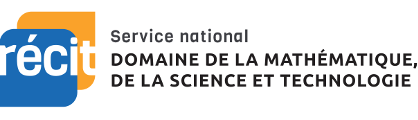 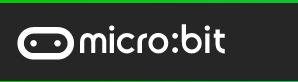 Présentation du micro:bit
Webinaire Micro:bit : MST à distance
Tutoriel de Micro:bit Classroom 
Fiche « Ressources Micro:bit »
microbit.org/fr
Guide de l’utilisateur
Projets
Tutoriels de programmes Make Code
Autres partages
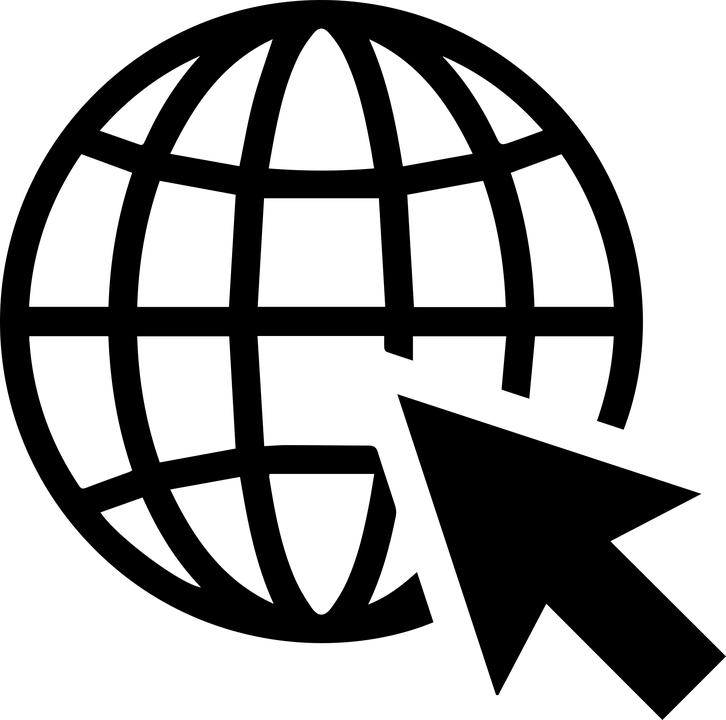 Ressources de LEARN Québec
Des idées avec l’impression 3D
Activités Micro:bit (KCJ)
Défis TECHNO-CRÉATIFS
Projet Code Club (Micro:bit)
Tout ce que je trouve sur le micro:bit ! (Padlet de Pascal Buch)
‹#›
[Speaker Notes: Application MakeCode https://makecode.microbit.org/]
Badge de participation
Créer un compte gratuit sur Campus RÉCIT. 
Valider avec courriel, se connecter.

S’inscrire à l’autoformation RV virtuels du RÉCIT MST (Bouton « M’inscrire » au bas de la page).

Déposer un commentaire sur cette page pour obtenir votre badge.
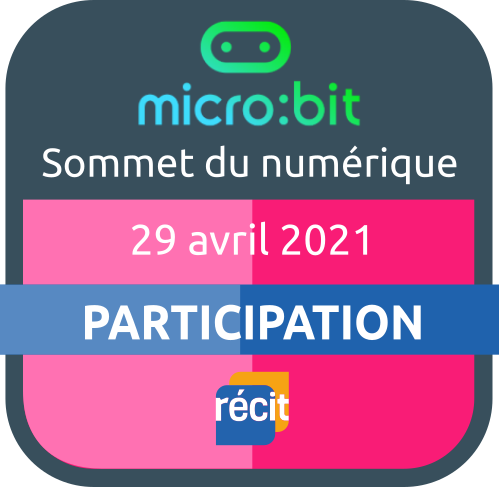 1
2
3
‹#›
[Speaker Notes: Lien pour obtenir le badge de participation : https://campus.recit.qc.ca/enrol/index.php?id=284]
L’équipe du RÉCIT MST est disponible 
les mercredis matins 
de 9 h à 11 h 30.
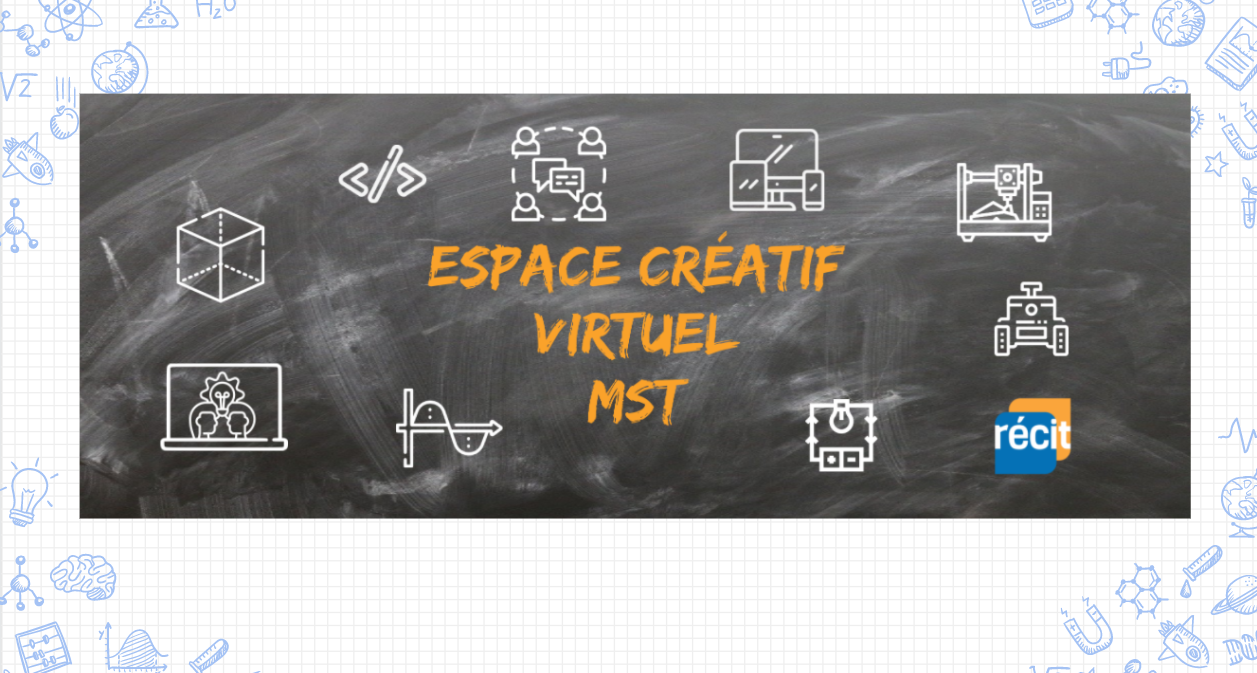 Place your screenshot here
Lien vers notre salle de vidéoconférence : 

https://zoom.us/j/93849137106
‹#›
[Speaker Notes: Espace Créatif Virtuel MST: https://laboratoirecreatif.recit.org/espace-creatif-virtuel-mst/ 
Salle de vidéoconférence : https://zoom.us/j/93849137106]
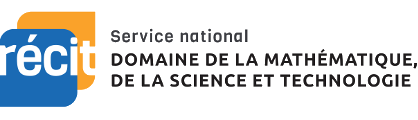 MERCI !
Questions?
equipe@recitmst.qc.ca 
Page Facebook
Twitter
Chaîne Youtube
Ces formations du RÉCIT sont mises à disposition, sauf exception, selon les termes de la licence Licence Creative Commons Attribution - Pas d’Utilisation Commerciale - Partage dans les Mêmes Conditions 4.0 International.
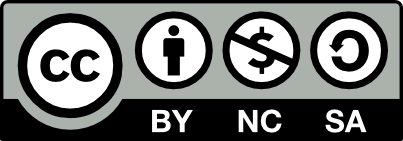